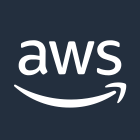 AWS Cloud
Availability Zone 1
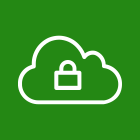 VPC
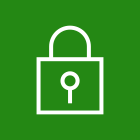 Public subnet
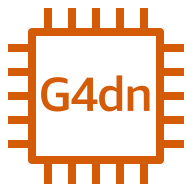 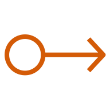 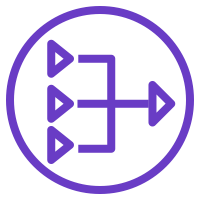 Editorial workstation
Elastic IP address
NAT gateway
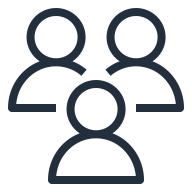 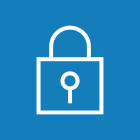 Private subnet
Remote
editors
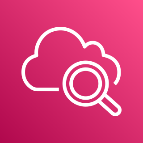 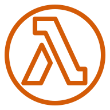 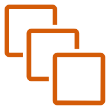 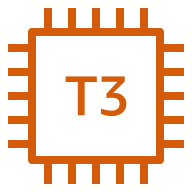 Qumulo instances
Provisioner instance
Amazon CloudWatch
Metrics collector
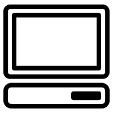 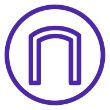 Internet 
gateway
TeradiciPCoIP clients
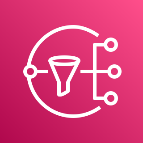 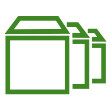 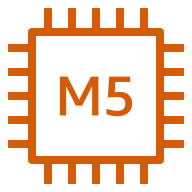 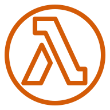 Amazon EBS volumes
Active Directory domain controller and DNS server
EBS health monitor
Amazon SNS